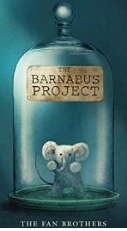 Spellings:
‘war’ saying /wor/ and ‘wor’ saying /wur/, adding suffixes –ment and –ness to words, ‘s’ saying /zh/, wa saying /wo/, qua saying /quo/
‘tion’ saying /shun/, adding the suffixes –ful, -less and –ly
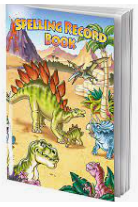 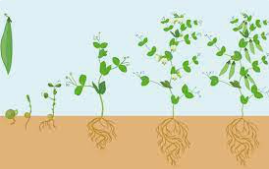